İstanbulUzman
Sağlık Gözetimi –Biyolojik İzlem
İSTANBULUZMAN
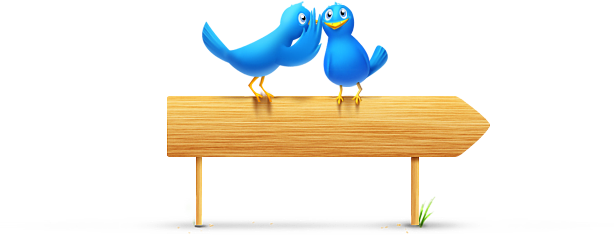 Amaç Öğrenme Hedefleri
Amaç & Öğrenme 
Hedefleri
İSTANBULUZMAN
SAĞLIK GÖZETİMİ VE BİYOLOJİK İZLEM
Konunun 
Alt Başlıkları
Öğrenme 
Hedefleri
Konunun 
Genel Amacı
Katılımcıların;
«İşyerinde sağlık gözetimi ve biyolojik izleme hakkında temel ilkeleri bilmelerine ve uygulanmasını kavramalarına yardımcı olmaktır.»
Sağlık gözetimi tanımı ve uygulama adımlarını belirler
Çalışanın sağlık gözetimi talep hakkını söyler
İşyerinde “uygun işe uygun işçi” ilkesi dikkate alınarak yapılacak işe giriş ve AKM yapar
İşyerinde biyolojik izlem yapar
İşyerinde kronik ve sistemik hastalıkları olan çalışanları özel olarak izler
Sağlık gözetiminde hekimin sorumluluklarını sayar
Sağlık gözetiminin koruyucu hekimlik uygulamalarına etkisini örneklerle açıklar
Sağlık gözetimi tanımı ve uygulama adımları
İşyerinde “uygun işe uygun işçi” ilkesi dikkate alınarak yapılacak işe giriş muayeneleri
Aralıklı kontrol muayeneleri
İşyerinde biyolojik izleme
İşyerinde kronik ve sistemik hastalıkları olan çalışanların özel olarak izlenmesi
Sağlık gözetiminde hekimin sorumlulukları
Sağlık gözetiminin koruyucu hekimlik uygulamalarına etkisinin örneklerle anlatılması
Mesleki rehabilitasyon kavramı ve standartları, İlgili mevzuat
İSTANBULUZMAN
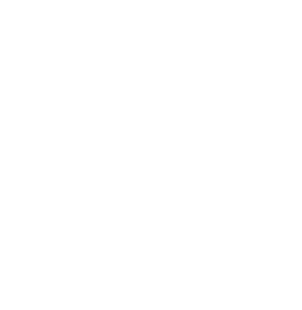 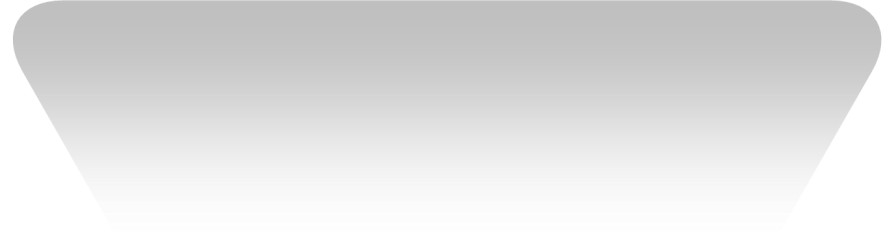 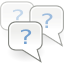 Çıkmış Sorular
İSTANBULUZMAN
24 ARALIK 2011
Sağlık Gözetimi ve Biyolojik İzlem
İşyerinde periyodik muayenenin amaçlarından olmayan hangisidir? 

Sağlık eğitimi
İşe bağlı sağlık sorunlarının erken tanısı
Kronik hastalıkların (şeker hastalığı, hipertansiyon) erken tanısı
İş verimliliğinin belirlenmesi
İH-51
İSTANBULUZMAN
24 ARALIK 2011
Sağlık Gözetimi ve Biyolojik İzlem
İş sağlığı uygulama ilkeleri bakımından aşağıdaki ifadelerden hangisi yanlıştır?

Uygun işe yerleştirme
Aralıklı kontrol muayeneleri
İşyerlerinde sağlık ve güvenlik eğitimleri
Meslek hastalıklarının tedavisi
İH-87
İSTANBULUZMAN
Sağlık Gözetimi
İSTANBULUZMAN
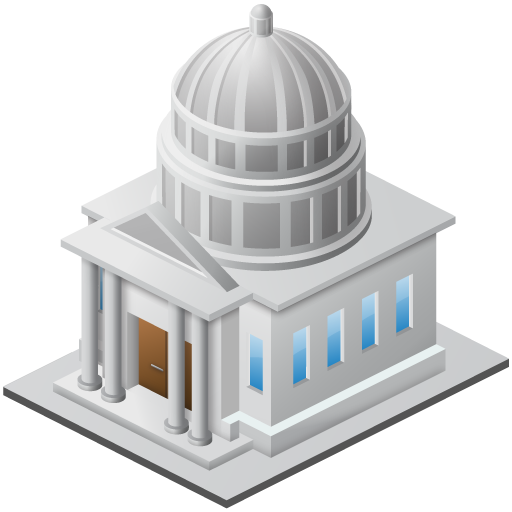 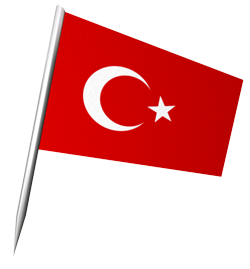 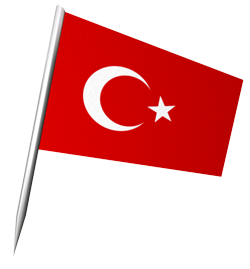 Mevzuat
İSTANBULUZMAN
SAĞLIK GÖZETİMİ
İSGB ile OSGB’nin Görevleri, Çalışma Usul ve Esasları
Madde 18–(1) İşyeri sağlık ve güvenlik birimi ile ortak sağlık ve güvenlik birimleri, sağlıklı ve güvenli bir çalışma ortamı oluşturmak üzere işin normal akışını aksatmamak şartıyla ve verimli bir çalışma ortamının sağlanmasına katkıda bulunmak amacıyla;
İşçilerin sağlık gözetimi,
Çalışma ortamının gözetimi,
Eğitim, danışmanlık ve bilgilendirme,
İlkyardım ve acil müdahale,
Kayıt ve istatistik, 
       ……………………………..görevleri ile benzeri diğer görevleri yerine getirmekle yükümlüdür.
İSTANBULUZMAN
SAĞLIK GÖZETİMİ
İşçilerin Sağlık Gözetimi
MADDE 19
İşçilerin sağlık gözetimi, işçilerin sağlığını korumak ve geliştirmek amacı ile işçilere verilecek her türlü sağlık hizmetini kapsar. 
İşyeri sağlık ve güvenlik birimi ile ortak sağlık ve güvenlik birimi, birinci fıkra kapsamındaki görevlerini yürütürken 32’nci maddede sayılan hususları yerine getirir
İSTANBULUZMAN
SAĞLIK GÖZETİMİ
Çalışma Ortamının Gözetimi
MADDE 20
Çalışma ortamının gözetimi, işyeri sağlık ve güvenlik birimi ile ortak sağlık ve güvenlik biriminin işyerinde sağlık ve güvenlik tehlikelerine karşı yürüteceği her türlü önleyici ve düzeltici faaliyeti kapsar.
İşyeri sağlık ve güvenlik birimi ile ortak sağlık ve güvenlik birimi, birinci fıkra kapsamındaki görevlerini yürütürken 37’nci maddede sayılan hususları yerine getirir.
İSTANBULUZMAN
SAĞLIK GÖZETİMİ
Çalışma Ortamının Gözetimi
MADDE 21
İşyeri sağlık ve güvenlik birimi ile ortak sağlık ve güvenlik birimi; işçilerin iş sağlığı ve güvenliği eğitimlerini ve bilgilendirilmelerini sağlar, iş sağlığı ve güvenliği ile ilgili her türlü konuda danışmanlık yapar.
İSTANBULUZMAN
SAĞLIK GÖZETİMİ
İlkyardım ve Acil Müdahale
MADDE 22
İşyeri sağlık ve güvenlik birimi ile ortak sağlık ve güvenlik birimi; 
a) İşyerinde kaza, yangın, doğal afet ve bunun gibi acil müdahale gerektiren durumları belirler. Acil durum planının hazırlanmasını, ilkyardım ve acil müdahale bakımından yapılması gerekenleri ve uygulamaları organize eder, yürütür ve ilgili diğer birim, kurum ve kuruluşlarla işbirliği yapar.
    b) İşyerinde, ilkyardımcı olarak görevlendirilecek kişilerin gerekli eğitimleri almasını sağlayacak organizasyonu yapar.
İSTANBULUZMAN
SAĞLIK GÖZETİMİ
Çalışma Ortamının Gözetimi
MADDE 22
3-) İşyeri sağlık ve güvenlik birimi, işyerindeki çalışma süresince açık bulundurulur. Bu süre içerisinde, yeterli sayıda ilkyardımcı görevlendirilir.
4-) İş sağlığı ve güvenliği hizmetinin ortak sağlık ve güvenlik birimlerinden sağlanması, işyerlerinde İlkyardım Yönetmeliğine göre yeterli sayıda ilkyardımcı bulundurulması zorunluluğunu ortadan kaldırmaz.
İSTANBULUZMAN
SAĞLIK GÖZETİMİ
İş Sağlığı ve Güvenliği Yönetmeliği (25311 Sağlık Gözet)
Madde 14  İşveren, işçilerin işyerinde maruz kalacakları sağlık ve güvenlik risklerine uygun olarak sağlık gözetimine tabi tutmakla yükümlüdür.
a) İşçilerin işe girişlerinde sağlık durumlarının yapacakları işe uygun olduğunu belirten sağlık raporu alınır.b) Yapılan işin özelliğine göre, işin devamı süresince sağlık muayeneleri düzenli aralıklarla yapılır.
Risk Grupları : Madde 15  Kadınlar, çocuklar, yaşlılar, özürlüler ve diğer hassas risk grupları, özellikle bunları etkileyen tehlikelere karşı korunurlar.
İSTANBULUZMAN
SAĞLIK NEDİR?
WHO SAĞLIK TANIMI
«Sağlık yalnızca hastalık ya da sakatlığın bulunmaması demek olmayıp; aynı zamanda bedensel, ruhsal ve sosyal yönden de tam bir iyilik halidir.»

İnsan genetik, ailesel-psişik ve çevresel özelliklerinin oluşturduğu alt yapı ile, hem biyolojik hem de ruhsal açıdan bulunduğu çevre ile sürekli bir etkileşim içindedir. İnsan bu etkileşimden zarar görmediği oranda sağlıklıdır.
İSTANBULUZMAN
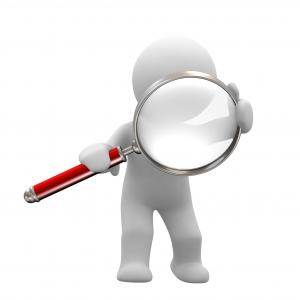 Sağlık Gözetimi
İSTANBULUZMAN
SAĞLIK GÖZETİMİ
SAĞLIK GÖZETİMİ
Üretim süreçleri hem bedenen hem de zihnen işçiyi zorlarken, yapılan işin özelliğine göre;
Fiziksel, 
Kimyasal, 
Biyolojik, 
Psikolojik
Ergonomik  
…………..……..faktörler sağlığı tehlikeye sokmamalıdır.
İSTANBULUZMAN
SAĞLIK GÖZETİMİ
TANIM VE AMAÇ
«İşyeri çalışma ortamında çalışanların sağlık ve güvenlikleri için tehlike ve risk oluşturan çeşitli madde ve etkenlerin varlığının saptanması, düzeylerinin ölçülmesi ve gerektiğinde kontrol altına alınması amacıyla yapılan tüm faaliyetlere “Çalışma Ortam Gözetimi” denir.»

«Bir yandan işçilerin bireysel özelliklerini, diğer yandan işyeri ortam faktörlerini göz önünde tutarak, çalışanların sağlıklarının bozulmasını önlemek ve imkanlar ölçüsünde onların sağlığını geliştirmeye ve daha üstün düzeye çıkarmaya çalışmaktır.»
İSTANBULUZMAN
SAĞLIK GÖZETİMİ
UYGULAMA
İşyeri ortam faktörü; İşyerindeki tozlar kontrol altına alınmadığında çalışanın akciğerlerinde toz birikimine bağlı solunum sisteminde bazı hastalıklar oluşabilir.

Bireysel özellik / riskli sağlık davranışı; İşçi sigara içiyorsa toz faktörünün etkisi daha da büyüyecek ve solunum sisteminin bu durumla başa çıkması daha da zorlaşacaktır. Dolayısıyla hastalanma olasılığı artacaktır.
İSTANBULUZMAN
SAĞLIK GÖZETİMİ
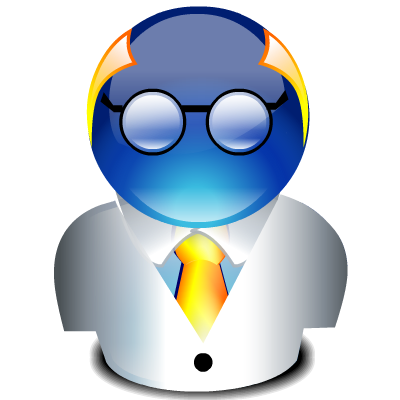 ÖNLEM
Kimyasal       Riskler
Fiziksel        Riskler
SÜRDÜRME
Sağlık Açısından Risk
GELİŞTİRME
Psikososyal Riskler
Biyolojik       Riskler
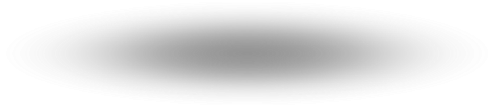 Bireysel Özellikler/Davranış
İşyeri Ortam Faktörleri/Riskleri
İSTANBULUZMAN
SAĞLIK GÖZETİMİ
HEDEF – UYGULAMA İLKELERİ
Hedef;
Sağlığının sürdürülmesi ve geliştirilmesi,
Sağlığı olumsuz etkileyen faktörlerin bilinmesi,

Uygulama İlkeleri;
Uygun işe yerleştirme,
İşyeri ortam faktörlerini değerlendirme,
İşyeri sağlık risklerinin kontrolü,
Aralıklı kontrol muayeneleri,
İşyerinde sağlık hizmeti sunulması,
Sağlık eğitimi ve danışmanlık,
İSTANBULUZMAN
24 ARALIK 2011
Sağlık Gözetimi ve Biyolojik İzlem
İş sağlığı uygulama ilkeleri bakımından aşağıdaki ifadelerden hangisi yanlıştır?

Uygun işe yerleştirme
Aralıklı kontrol muayeneleri
İşyerlerinde sağlık ve güvenlik eğitimleri
Meslek hastalıklarının tedavisi
İH-87
İSTANBULUZMAN
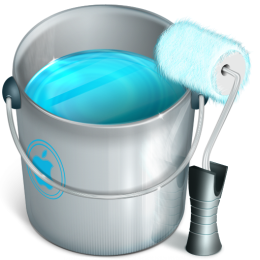 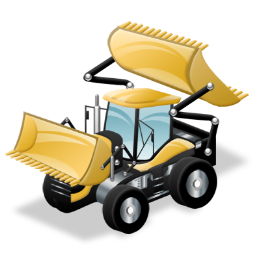 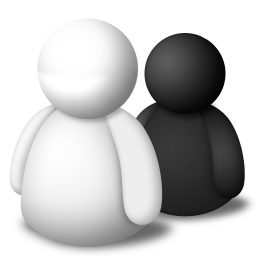 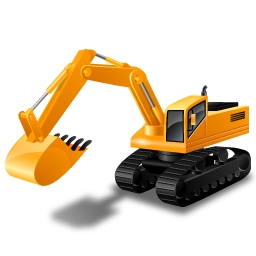 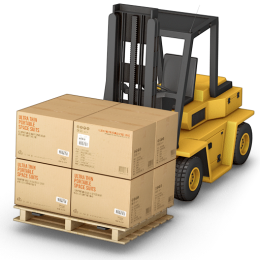 Uygun İşe Yerleştirme
(İşe Giriş Muayenesi)
İSTANBULUZMAN
UYGUN İŞE YERLEŞTİRME
İŞE GİRİŞ MUAYENESİ (UYGUN İŞE YERLEŞTİRME)
Çalışmaya başlamadan önce; kişinin niteliklerinin belirlenmesi ve bu niteliklere uyan bir işe yerleştirilmesi amacıyla yapılan muayeneye “işe giriş muayenesi” denir.

Yaş		: Çocuk işçi, Genç işçi, 
Cinsiyet		: Kadın işçi, Erkek İşçi
Sağlık sorunu	: Solunum Sistemi Hastalıkları
Eğitim		: Vasıfsız, vasıflı
Alışkanlıklar	: Sigara, alkol, 

……………………iş ve sağlık ilişkileri için önemlidir.
İSTANBULUZMAN
UYGUN İŞE YERLEŞTİRME
İŞE GİRİŞ MUAYENESİ (UYGUN İŞE YERLEŞTİRME)
İşe Giriş Muayenesi Kişinin;
Sağlık öyküsünün alınması, 
Fizik muayenesinin yapılması, 
Rutin laboratuvar tetkiklerinin yapılması,
İşin niteliğine göre özel tetkiklerin yapılması,
Gerekiyorsa koruyucu aşıların yapılması,
……………….aşamalarını içerir.

Bu muayenelerin sonucunda saptanan sorunlara göre kişi bazı işlerde çalıştırılmayabilir.
İSTANBULUZMAN
UYGUN İŞE YERLEŞTİRME
ÖRNEK
Akciğer hastalığı	: Tozlu ortamda
Karaciğer hastalığı	: Solventlerle çalışılan yerlerde
Sigara içenler		: Asbestle çalışılan yerlerde
Kontakt dermatiti	: Deterjanların olduğu yerde
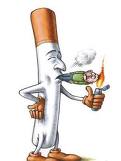 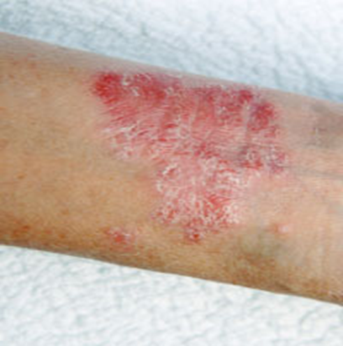 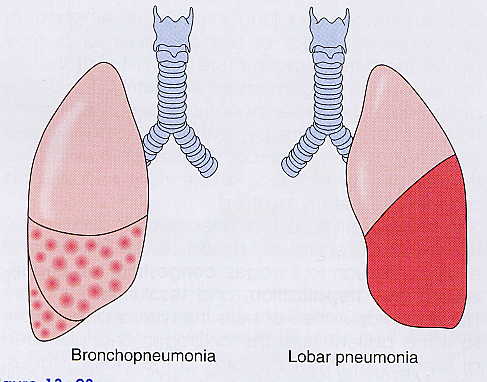 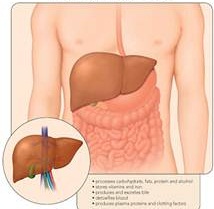 İSTANBULUZMAN
UYGUN İŞE YERLEŞTİRME
AÇIKLAMALAR
İşe uygun yerleştirme yapılarak kişinin özellikleri ile iş yeri koşulları bir arada düşünüldüğünde olası sağlık sorunlarının önüne geçilmiş olur. 
Uygun işe yerleştirme ilkesi koruyucu sağlık hizmeti yaklaşımı bakımından birincil (primer) korumadır.
İşe uygun yerleştirme bir kişinin bazı işlerde çalışmasının engellenmesi değil, kişinin niteliklerine uygun bir işe yerleştirilmesidir. 
İşe uygun yerleştirme çalışma hayatında yer alan risk grupları kavramını da ilgilendirmektedir.
İSTANBULUZMAN
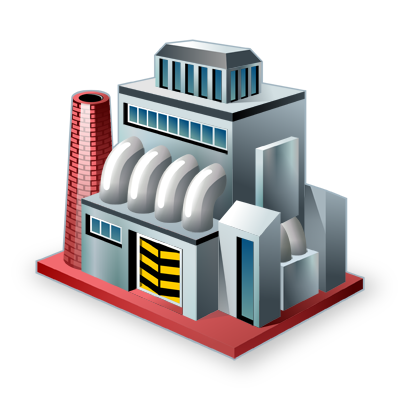 İşyeri Ortam Faktörlerini
Değerlendirme
İSTANBULUZMAN
İŞYERİ ORTAM FAKTÖRLERİNİ DEĞERLENDİRME
ORTAM FAKTÖRLERİ
İş yeri ortam faktörleri bilinmelidir. İşin niteliğine göre ortamda hangi faktörlerin bulunduğu tahmin edilebilir;
Uzman görüşü almak
İşçilerin görüşlerine başvurmak

Kesin bilgi için ortamdaki risk faktörlerinin düzeyi ölçülmelidir. Bu ölçümler iş hijyeni çalışmaları olarak adlandırılır.
İSTANBULUZMAN
İŞYERİ ORTAM FAKTÖRLERİNİ DEĞERLENDİRME
ORTAM FAKTÖRLERİ
İşyeri ortamında herhangi bir etkenin saptanması durumunda çalışan sağlığının etkilenip etkilenmediğinin değerlendirilmesi gerekir. Bu konuda oluşturulmuş standartlar vardır. Bunlara «MAK ve ESD-TLV» değerleri denir.
Kimyasal maddelerle ilgili tüzükte 300’den fazla maddeyle ilgili MAK-MAC ve ESD-TLV miktarları ile tozlara ait sınır değerler belirlenmiştir.

 «Tüzük; Parlayıcı, Patlayıcı, Tehlikeli ve Zararlı Maddelerle Çalışılan İşyerlerinde ve İşlerde Alınacak Tedbirler Hakkında Tüzük’ün ekli çizelgesinde»
İSTANBULUZMAN
İŞYERİ ORTAM FAKTÖRLERİNİ DEĞERLENDİRME
BİRİMLER
İş yeri ortamının bir metreküp havasında herhangi bir gazın santimetreküp olarak kapsadığı hacim, milyonda kısım olmaktadır.
Tozlar veya kurşun vb. metaller için ise bir metreküp havada kaç miligram bulunduğu anlamına gelen mg/m³ ölçüsü kullanılmaktadır.

Metaller (Kurşun) ve Tozlar için	: mg/m³
Gazlar için			: cm³/m³ (Milyonda)
Gazlar için			: mm³/m³ (Milyarda)
İSTANBULUZMAN
İŞYERİ ORTAM FAKTÖRÜ MAK-MAC
MAK–MAC  «Maximum Allowable Concentration»
MAK – MAC «Müsaade Edilen Azami Konsantrasyon»

MAK düzeyinin aşılması durumunda akut olarak toksik (zehirlenme) belirtilerin ortaya çıkacağı öngörülmektedir. 

Bu nedenle MAK değerinin akut toksik belirtilere yol açan maddeler için kullanılması daha uygun olmaktadır.
İSTANBULUZMAN
İŞYERİ ORTAM FAKTÖRÜ ESD-TLV
ESD-TLV «Eşik Sınır Değer - Treshold Limit Value»
ESD – TLV «Eşik Sınır Değer»

ESD-TLV; Günlük ortalama değeri yada eşik değeri gösterir. Etkisi uzun dönemde ortaya çıkacak (kronik) maddelerin ölçümünde tercih edilir. 
Çalışma süresi içinde bazı zamanlarda aşılması akut tehlike oluşturmaz. İşyerinde günlük/haftalık ortalama değerlerin eşik düzeyi aşmaması önemlidir. 
Gün ya da hafta boyunca değişik zamanlarda yapılan ölçümlerde bazen öngörülen sınır değerleri aşan değerler bulunabilir, ancak ölçümlerin ortalama değeri belirlenen sınır değerin altında olmalıdır.
İSTANBULUZMAN
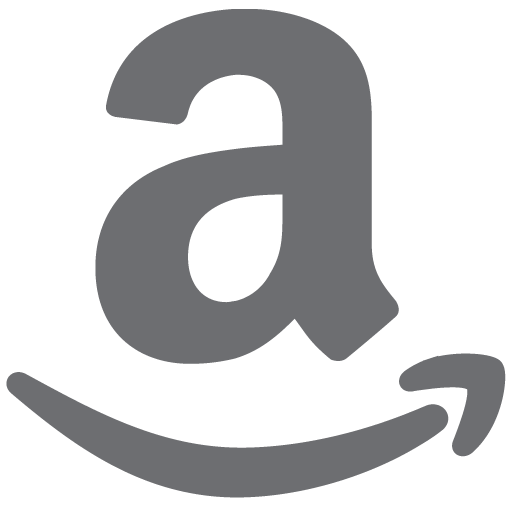 İşyeri Sağlık 
Risklerinin Kontrolü
İSTANBULUZMAN
İŞYERİ SAĞLIK RİSKLERİNİN KONTROLÜ
RİSKLERİN KONTROLÜ
Ortamda varlığı ve miktarı saptanan sağlık risk faktörünün düzeyi, izin verilen sınır değerlerin üzerinde ise, bu durumda risklerin kontrolü amacı ile bazı uygulamalar yapmak gerekir. 

Bunlar önem ve öncelik sırasına göre;
Kaynakta koruma önlemleri
Çalışma ortamına dönük önlemler
Kişiye dönük önlemler
İSTANBULUZMAN
İŞYERİ SAĞLIK RİSKLERİNİN KONTROLÜ
KAYNAKTA KONTROL ÖNLEMLERİ
Sağlık risklerinin kontrolünde amaç, risk etkeni ile çalışan işçinin temasını kesmektir. Bunun için öncelikli yapılması gereken; «Riskin kaynağında kontrolüdür.»

İkame Etme; Riskli maddenin yerine aynı işi gören risksiz maddeyi kullanma,
Asbest yerine sentetik malzemelerin kullanımı
Benzen yerine toluen kullanımı
İSTANBULUZMAN
İŞYERİ SAĞLIK RİSKLERİNİN KONTROLÜ
ORTAMA DÖNÜK ÖNLEMLER
Eğer kaynakta önlem kapsamında ikame edilecek çözüm bulanamazsa, o zaman «Ortama dönük önlemlerin» alınmasıyla maruziyet azaltılmaya çalışılır;
Havalandırma
Kapatma 
Ayırma-Uzaklaştırma 
Üretim yöntemini değiştirme
Üretim sürecini yavaşlatma
Çalışma süresini azaltma
Çalışan sayısını azaltma-rotasyon
İSTANBULUZMAN
İŞYERİ SAĞLIK RİSKLERİNİN KONTROLÜ
KİŞİYE DÖNÜK ÖNLEMLER
Kaynağa ve ortama dönük önlemlerin yetersiz kaldığı durumlarda «Kişisel Koruyucuların Kullanımı» gerekir;
Maske,
Gözlük,               
Eldiven,
Baret,
İş elbisesi,
Koruyucu ayakkabı vb.
İSTANBULUZMAN
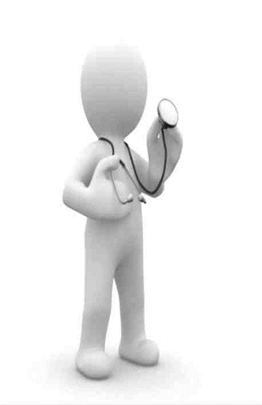 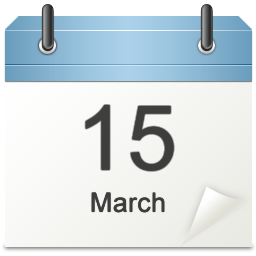 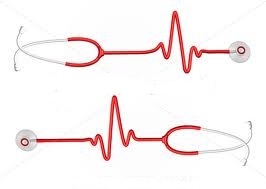 Aralıklı Kontrol Muayeneleri
(Periyodik Muayeneler)
İSTANBULUZMAN
ARALIKLI KONTROL MUAYENELERİ
ASM-PSM ÖNEMİ
Çalışanların sağlığını korumada, 
Çalışanların uygun işe yerleştirilmelerinde,
İşyeri ortam risklerin kontrol altına alınmasında, 
Sağlık sorunlarını erken yakalamada,

				önemlidir.
İSTANBULUZMAN
ARALIKLI KONTROL MUAYENELERİ
ASM-PSM ÖNEMİ
İşin ve riskin niteliğine göre aralıklı kontrol muayenelerinin sıklığı değişmektedir. Örneğin Ağır ve Tehlikeli İşlerde çalışanlar en az yılda bir kez periyodik muayeneden geçmelidir.
Muayenede genel anlamda sağlık değerlendirmeleri de (hipertansiyon, diyabet, beslenme alışkanlığı, koroner kalp hastalığı risk faktörleri gibi) yapılabilir.
İSTANBULUZMAN
ARALIKLI KONTROL MUAYENELERİ
SAĞLIKLI BİREYLERDE
Belli sağlık sorunlarının ortaya çıkma riskini azaltmak amacıyla,
Tarama, muayene, testler, danışmanlık ve sağlık eğitimi yoluyla,
Risk faktörlerine göre,
Kanıta dayalı yapılandırılmış,
Spesifik, etkin ve uygulanabilir bir izlem programıdır.

Hedef Kitle;
Sağlıklı kişiler
Özel gruplar, Bazı meslek grupları, Öğrenciler
İSTANBULUZMAN
HASTALIĞIN DOĞAL SEYRİ – PSM
Üçüncül Koruma
İkincil Koruma
Birincil Koruma
Komplikasyon
İleri Tedaviler
Semptomatik
Semptomatik
Akciğer Ca (Öksürük)
Diyabetik Ayak Bakımı
Asemptomatik
Tansiyon Ölçümü
Akciğer Grafisi
Mamografi
Odiometri
Pap Smear
Boy-Kilo
TİT
EKG
AKŞ
Hastalık Öncesi
Aşılama
İşe Giriş Muayenesi
(Uygun İşe Yerleştirme)
Fizik Aktivite Programı
Emniyet Kemeri Takma
Gereksiz (Akciğer Ca)
Etkili (Akciger Ca)
Etkisiz (Akciğer Ca)
«İyileşme-Ölüm»
«Klinik Belirtiler»
«Erken Tanı»
Risklerin (hastalığın) önlenmesi	: Birincil korunma
Riskleri (hastalığı) erken saptama 	: İkincil korunma
«Biyolojik Başlangıç»
İSTANBULUZMAN
24 ARALIK 2011
Sağlık Gözetimi ve Biyolojik İzlem
İşyerinde periyodik muayenenin amaçlarından olmayan hangisidir? 

Sağlık eğitimi
İşe bağlı sağlık sorunlarının erken tanısı
Kronik hastalıkların (şeker hastalığı, hipertansiyon) erken tanısı
İş verimliliğinin belirlenmesi
İH-51
İSTANBULUZMAN
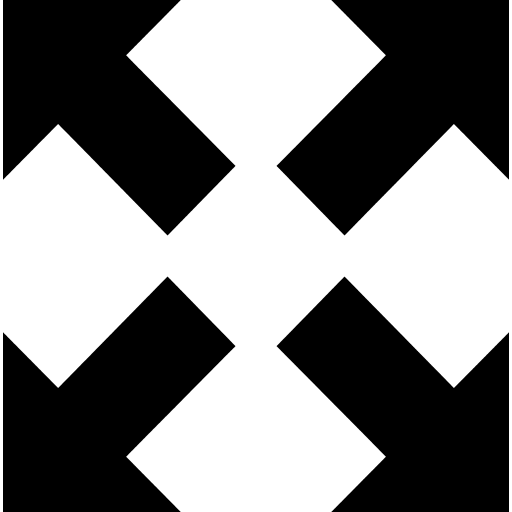 İşyeri Sağlık Hizmetleri
İSTANBULUZMAN
İŞYERİ SAĞLIK HİZMETLERİ
İşyeri Sağlık Hizmetleri
50’den fazla işçi çalıştıran işletmelerde yasal zorunluluktur. 
Sağlık eğitimi sağlığın geliştirilmesi için önemli bir araçtır. 
İş yerinde sağlık eğitimi için fırsatlar oluşturulmalıdır.
İSTANBULUZMAN
Biyolojik İzlem
İSTANBULUZMAN
BİYOLOJİK İZLEM
Biyolojik İzlem
Kimyasalların ve metabolitlerinin biyolojik örneklerde maruziyeti gösterebilmek amacıyla ölçümüdür.
Tipik olarak örnekler kan, idrar ve eksprasyonda çıkan havadır.
Organofosfatlara maruziyet alkil fosfatların idrarda gösterilmesiyle kanıtlanabilir.
Aynı durum kanda kolinesteraz enzim aktivitesinin ölçümü ile de kanıtlanabilir.
 Sıklıkla kimyasallar ve metabolitleri vücut sıvılarında incelenir.
İSTANBULUZMAN
BİYOLOJİK İZLEM
Biyolojik İzlem
Biyolojik düzeyler çalışma ortamı ölçümlerinde elde edilen etken sonuçları ile her zaman korele olmak zorunda değildir. 
Bunun sebebi kişilerin maruz kalma yolarının farklı olması, metabolizma kapasitelerinin farklı olması, solunum kapasitelerinin farklı olması ve yağ dokusunda depolanma gibi çeşitliliklerdir.
Biyolojik izlem işçilerin toksik materyallere maruz kaldığının ispatlanması amacıyla kullanılır. Bu konudaki bulgular öykü ve çalışma ortamı ölçümleri ile desteklenmeye çalışılır.
İSTANBULUZMAN
BİYOLOJİK İZLEM
Biyolojik İzlem
Biyolojik izlem programı bir işyerinde yaşama geçirilirken bazı prensipler göz önünde bulundurulmalı;
Program anlamlı sonuçlar ortaya koyabilmeli, 
Maliyet etkin olmalı, 
İşçilerin maruziyetlerini azaltmak amacıyla elde edilen bilgiler kullanılmalı,
Etik gereklilikler yerine getirilmelidir.
İSTANBULUZMAN
BİYOLOJİK İZLEM
Biyolojik İzlem
Kimyasallarla çalışanlarda rutin izlem yapılmalı,
Hekim anlamlı ve potansiyel tehlikeli maruziyetlerini tanımlayabilmeli,
Ölçümler normal düzeylerinin altındaysa maruziyet düzeyi olasılıkla zararlı değil sonucuna varılır,

Örneğin; kan kurşun düzeyi normal değerlerin üzerinde olan bir işçinin çalışma yeri değiştirilmeli ve tedavi edilmelidir.
İSTANBULUZMAN
BİYOLOJİK İZLEM
Biyolojik İzlem
Kimyasalların biyolojik düzeyleri absorbsiyon, eliminasyon ve metabolizma hızı ile ilişkilidir.
Bunlar dışında bir çok faktör ölçümü etkileyebilir;
Örneğin alınma zamanı; maruziyetten hemen sonra mı?
Örnek alma yöntemi; Örnek alma yöntemi laboratuvara danışılmalı, nasıl alınacak, nasıl taşınacak?
İSTANBULUZMAN
BİYOLOJİK İZLEM
Biyolojik İzlem
KAN;
Volatile (uçucu maddeler) çabuk yarılanır. Genellikle venöz örnekler alınır, kurşun için kan örneği kurşunsuz tüplere alınmalı ve iyi cilt temizliği yapılmalıdır.

İDRAR; 
24 saatlik idrar idealdir ama pratik nedenlerle genellikle spot idrar alınır, spot idrar ölçümleri kreatinin düzeyine göre düzeltilmelidir.
İSTANBULUZMAN
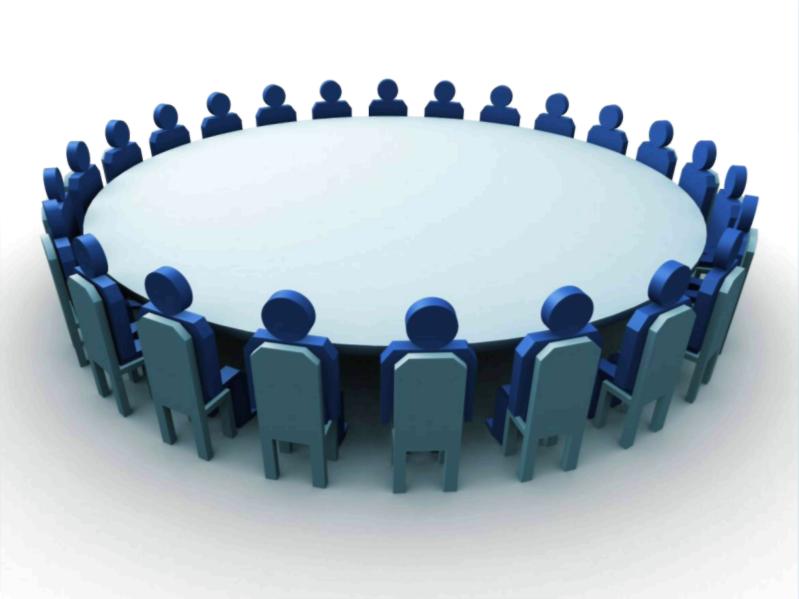 Teşekkür Ederim
İSTANBULUZMAN
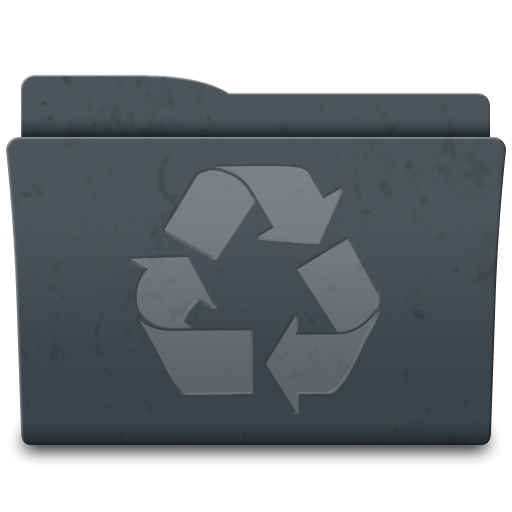 Sağlık Eğitimi-Danışmanlık
İSTANBULUZMAN